Type is Arial
Heading: Use Arial Bold 100pt for Main Title
Go to View>Guides to view layout guidelines
Jane Doe, PhD; John Smith, MD; Frederick Jones, MD.Group Name and/or University of Affiliation Goes Here
Subhead: Arial Bold 54pt
SUBHEAD CAPS LOOSE SPACING*
Use Arial 36pt for body text. 
Morbi quis ullamcorper erat, at consectetur ante. Duis placerat purus sed efficitur viverra. Phasellus nec congue nulla. Donec at faucibus nunc, interdum pharetra neque. Vestibulum vel nisl vestibulum, gravida mi facilisis, feugiat nunc.
Subhead: Arial Bold 54pt
SUBHEAD CAPS LOOSE SPACING*
Use Arial 36pt for body text. 
Morbi quis ullamcorper erat, at consectetur ante. Duis placerat purus sed efficitur viverra. Phasellus nec congue nulla. Donec at faucibus nunc, interdum pharetra neque. Vestibulum vel nisl vestibulum, gravida mi facilisis, feugiat nunc.
Morbi quis ullamcorper erat, at consectetur ante. Duis placerat purus sed efficitur viverra. Phasellus nec congue nulla. Donec at faucibus nunc, interdum pharetra neque. Vestibulum vel nisl vestibulum, gravida mi facilisis, feugiat nunc. Duis placerat purus sed efficitur viverra. Phasellus nec congue nulla. Donec at faucibus nunc, interdum pharetra neque. Vestibulum vel nisl vestibulum, gravida mi facilisis, feugiat nunc.
*Character spacing can be set to “loose” in the Home Tab on the Toolbar below font name
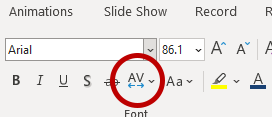 Morbi quis ullamcorper erat, at consectetur ante. Duis placerat purus sed efficitur viverra. Phasellus nec congue nulla. Donec at faucibus nunc, interdum pharetra neque. Vestibulum vel nisl vestibulum, gravida mi facilisis, feugiat nunc. Duis placerat purus sed efficitur viverra. Phasellus nec congue nulla. Donec at faucibus nunc, interdum pharetra neque. Vestibulum vel nisl vestibulum, gravida mi facilisis, feugiat nunc.
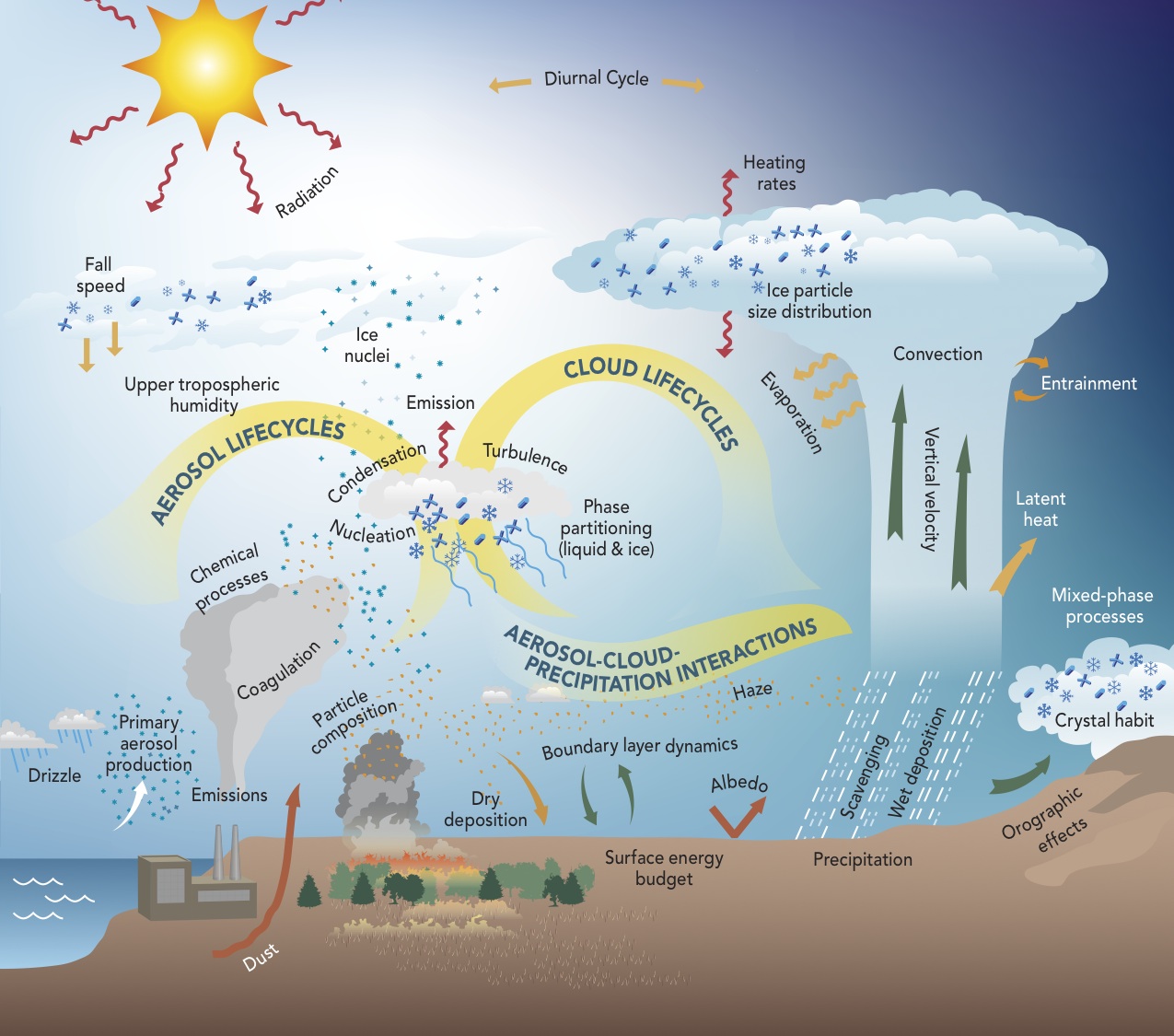 Fig 1: Use Arial 30pt italic.
Fig 1: Use Arial 30pt italic.
Subhead: Arial Bold 54pt
SUBHEAD CAPS LOOSE SPACING*
Use Arial 36pt for body text. 
Morbi quis ullamcorper erat, at consectetur ante. Duis placerat purus sed efficitur viverra. Phasellus nec congue nulla. Donec at faucibus nunc, interdum pharetra neque. Vestibulum vel nisl vestibulum, gravida mi facilisis, feugiat nunc. Proin ut massa maximus, dignissim arcu nec, imperdiet risus. Ut egestas, mi id ultrices aliquam, elit eros ultrices lectus, sit amet ullamcorper magna dui eget lacus. Curabitur eu pharetra nisi. Donec at faucibus nunc, interdum pharetra neque. Vestibulum vel nisl vestibulum, gravida mi facilisis, feugiat. Morbi quis ullamcorper erat, at consectetur ante. Duis placerat purus sed efficitur viverra. Phasellus nec congue nulla. Donec at faucibus nunc, interdum pharetra neque. Vestibulum vel nisl vestibulum, gravida
Subhead: Arial Bold 54pt
SUBHEAD CAPS LOOSE SPACING*
Primary Blue
#0070C1
Caption: Use Arial 30pt italic. Photos, illustrations and charts may be placed anywhere in line with text.
ARM Blue
#194173
ARM Green
#00BD70
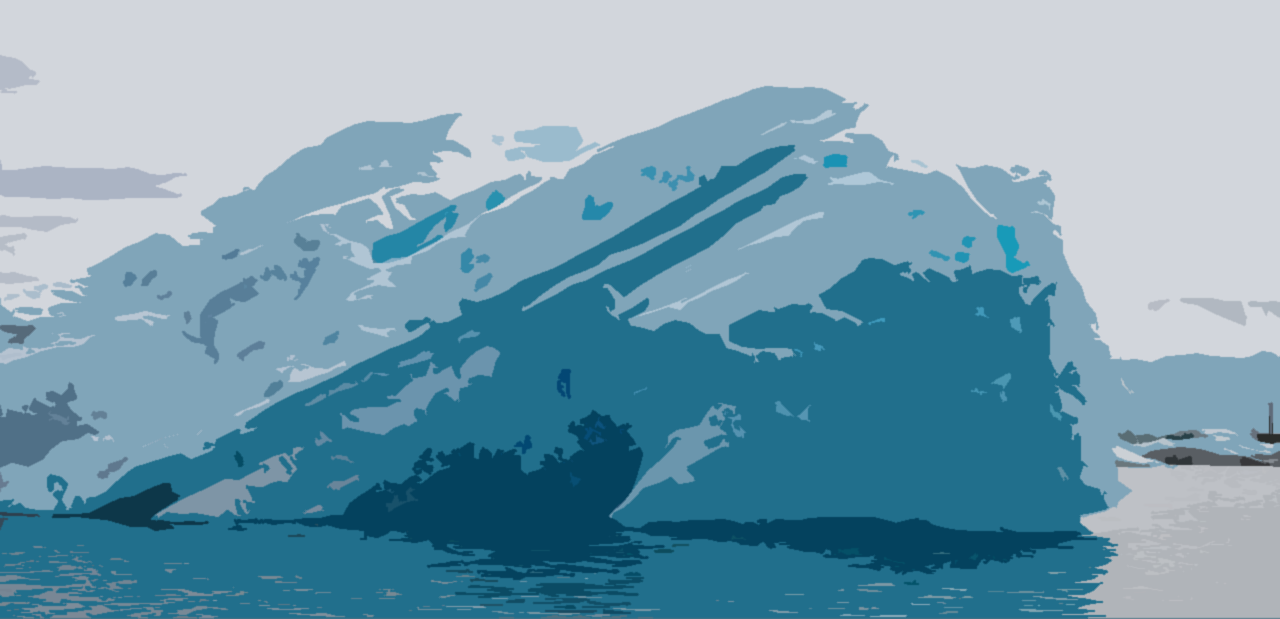 Acknowledgments
Use Arial 36pt italic for body text. 
Morbi quis ullamcorper erat, at consectetur ante. Duis placerat purus sed efficitur viverra. Phasellus nec congue nulla. Donec at faucibus nunc, interdum pharetra neque. Vestibulum vel nisl vestibulum. Cras feugiat interdum felis, vel viverra massa semper ut. Duis placerat purus sed efficitur viverra
Contact Information
Lorem ipsum, consectetur adipiscing elit. 
Lorem ipsum, consectetur adipiscing elit. 
Lorem ipsum, consectetur adipiscing elit.
Gray
#828282
Caption: Use Arial 30pt italic. Photos, illustrations and charts may be placed anywhere in line with text.
[Speaker Notes: Want to record video to go with your poster? See how here.]